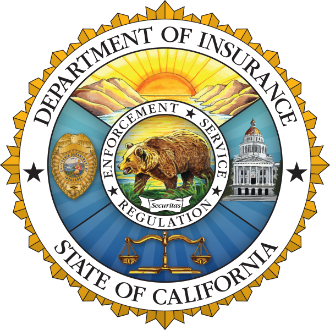 California Department of InsuranceExecutive Level Organizational Chart(February 2024)
[Speaker Notes: California Department of Insurance Executive Level Organizational Chart as of February 2024
California Insurance Commissioner, Ricardo Lara
Chief Deputy Commissioner, Michael Martinez
Administration and Licensing Services, Deputy Commissioner, Laurie Menchaca
Financial and Business Management Division
Human Resources Management Division
Information Technology Division
Licensing Services Division
Administrative Hearing Bureau
Climate and Sustainability, Deputy Commissioner, Mike Peterson
Climate Risks and Sustainability
Special Advisor for Biodiversity and Inclusive Insurance
Data Analytics and Reporting
Communications and Press Relations, Deputy Commissioner, Michael Soller
Press Secretary
Community Relations and Outreach, Deputy Commissioner, Julia Juarez
Community Relations and Outreach, Northern California
Community Relations and Outreach, Southern California
California Low Cost Auto
Ombudsman
Consumer Services and Market Conduct, Deputy Commissioner, Tony Cignarale
Consumer Services Division
Market Conduct Division
Consumer Law Unit
Enforcement, Deputy Commissioner, George Mueller
Enforcement Administration
Fraud Division
Investigation Division
Executive Office
Office of Civil Rights
Office of Strategic Planning and Initiatives
Organizational Accountability Office
Internal Audits
Information Security Office
Risk and Compliance
Financial Surveillance, Deputy Commissioner, Vacant
Field Examinations Division
Financial Analysis Division
Property Casualty Actuarial Office
Life Actuarial Office
Office of Principle Based Reserving
Legal, General Counsel and Deputy Commissioner, Teresa Campbell
Litigation
Regulatory and Legal Services
Policy and Legislation, Deputy Commissioner and Legislative Director, Josephine Figueroa
Legislative Office
Insurance Innovation
Insurance Diversity Initiative
California Organized Investment Network
Board Appointments
Health Actuarial Office
Health Equity and Access Office
Rate Regulation, Deputy Commissioner, Ken Allen
Rate Regulation Division
Rate Actuary Office
Special Counsel, Special Counsel and Deputy Commissioner, Lucy Wang
NAIC (National Association of Insurance Commissioners)
Regulations]